VY_III/2_INOVACE_98_Joanne Kathleen Rowlingová
Joanne Kathleen Rowlingová
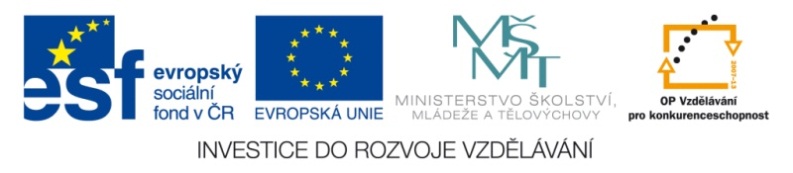 Mgr. Jana Svobodová
Obsah
Portrét
Život
Dílo
Otázky
Portrét
Obrázek na tabuli
Život
1907 – 2002 Švédsko
Mnoho jejich knih je inspirováno jejím dětstvím
Pracovala v místním tisku
Prvního syna musela dát z nedostatku financí do pěstounské péče
Měla dvě děti
Nejslavnější kniha Pipi vznikla z příběhů, které vyprávěla před spaním své dceři
Díla
Pipi Dlouhá punčocha
Děti z Bullerbynu
Ronja, dcera loupežníka
Lotta z Rošťácké uličky
OtázkyČítanka pro 3. ročník, Kolik je nás dětí v Bullerbynu
Jak se jmenují děti
Kolik let má Lisa
Na co je malá a na co velká
Proč je báječné mít bratry
Nakresli svůj pokojíček